Министерство образования и науки Камчатского края
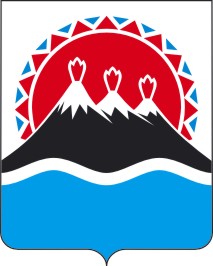 Обзор обращений граждан, поступивших во II квартале 2017 года (апрель, май, июнь)
Во II квартале 2017 года поступило 136 обращений, за аналогичный период 2016 года поступило 
119 обращения граждан
Основные вопросы, содержащиеся в обращениях граждан, поступивших во II квартале 2017 года
54
22
17
15
11
9
4
4
Количество обращений, поступивших во II квартале 2017 года по сравнению с обращениями, поступившими во II квартале 2016 года, с распределением по районам Камчатского края
Обращения, поступившие во II квартале 2017 года
Полученные по почте - 43
Переданные лично - 25
Всего поступило обращений
136
Полученные по электронной почте, интернету - 60
Полученные по факсу - 4
Принятые на личном приеме - 4
Результаты рассмотрения обращений, поступивших в Министерство образования и науки Камчатского края во II квартале 2017 года